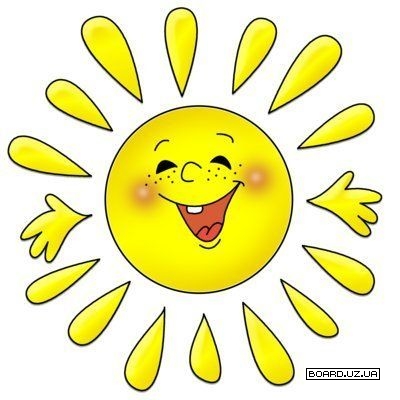 Государственное бюджетное образовательное учреждение Школа №705
(дошкольное отделение)
Подготовительная группа «Солнышко»
Разработка комплексно-тематического содержанияв рамках Московского городского фестиваля«Детский сад –наукоград»
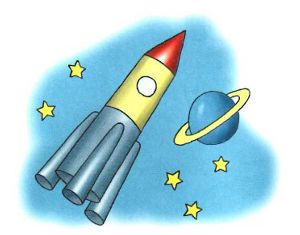 Что такое ракета?
воспитатель:  Кононова Ольга Юрьевна
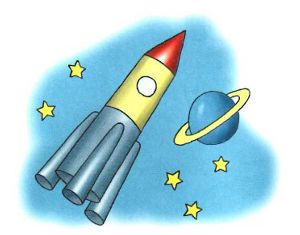 Краткосрочный проект
Цель: Развитие интеллектуальных и творческих способностей детей на основе совместной деятельности детей и взрослых
Задачи:
Дать детям первоначальные знания о ракете;
Развивать творческие способности и познавательную активность детей;
Развивать коммуникативную компетенцию, формировать у детей умение работать в команде;
Создать условия для совместной творческой деятельности детей и взрослых.
Сроки проведения: 30.03-03.04
Участники проекта: дети, родители, воспитатель.
Продукт проекта: совместное творчество детей и родителей -выставка ракет «Космодром», методические рекомендации для педагогов.
 Предполагаемый результат:
- дети получат знания о ракете (истории создания, устройстве, значении для человека), о людях профессии которых связаны с ракетой).
-воспитатели для использовании в работе получат разработку комплексного-тематического содержания
Краткосрочный проект
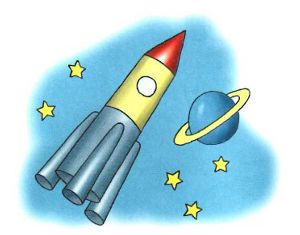 1 Этап- подготовительный -сбор и подготовка материала: методической и художественной литературы, иллюстраций, мультимедийных презентаций;
2 Этап-основной – включает в себя: беседы, просмотр презентаций, составление рассказов, чтение художественной литературы, игровую деятельность(подвижные, дидактические, сюжетно-ролевые игры), проведение  экспериментов, рассматривание иллюстраций, продуктивную деятельность(конструирование, рисование, коллаж, объемная аппликация),   викторину.
Работу с родителями: создание папки передвижки ,обращение с просьбой принять участие в создании выставки, рекомендации для домашнего чтения и творчества.
3 Этап-итоговый-анализ результатов, презентация продукта-выставки совместного творчества детей и родителей. Для педагогов – разработка комплексно-тематического содержания.
Образовательная  деятельность
  в ходе режимных моментов
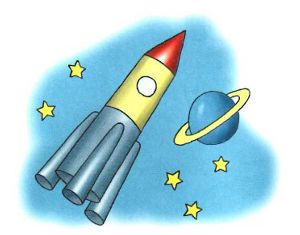 Утром:  детям загадывают загадки о транспорте. Проводится беседа, во время которой выясняется, что ракета «космический транспорт». Дети заинтересованы узнать, какие бывают ракеты, кто их изобрел, для чего нужны? Рассматриваются  иллюстрации (познание). Предлагается  построить  из «Лего» и конструктора ракетный космодром и поиграть (социализация, игра).             АКТУАЛИЗАЦИЯ
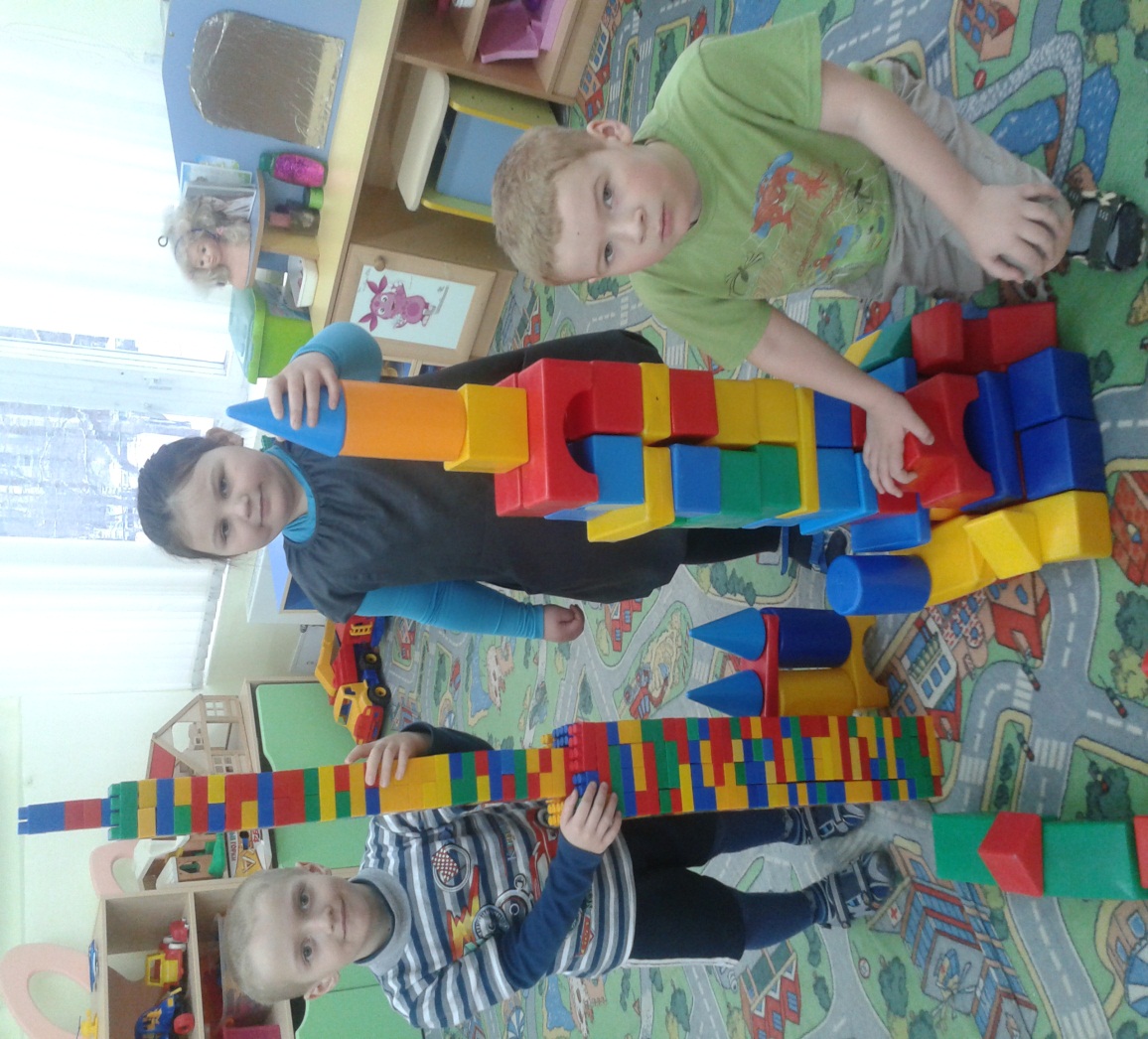 1 день
Организованная образовательная деятельность
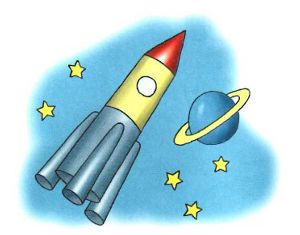 «Ракета и ее создатели»
Еще несколько столетий назад никому и
 в голову не могло прийти, что самый 
удобный «транспорт» для перемещения
 — это ракета.
Первым, кто увидел в ракете 
аппарат, способный вынести землян в
межпланетные пространства, был
великий русский ученый К.Э. Циолковский. Он так говорил : «Земля — наша колыбель, но нельзя жить вечно в колыбели». Ракете не нужен воздух, значит, она может летать в пустоте, в космосе, и развить там огромную скорость.
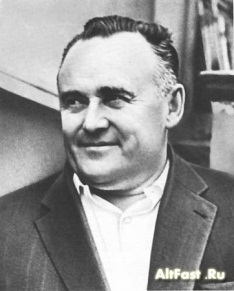 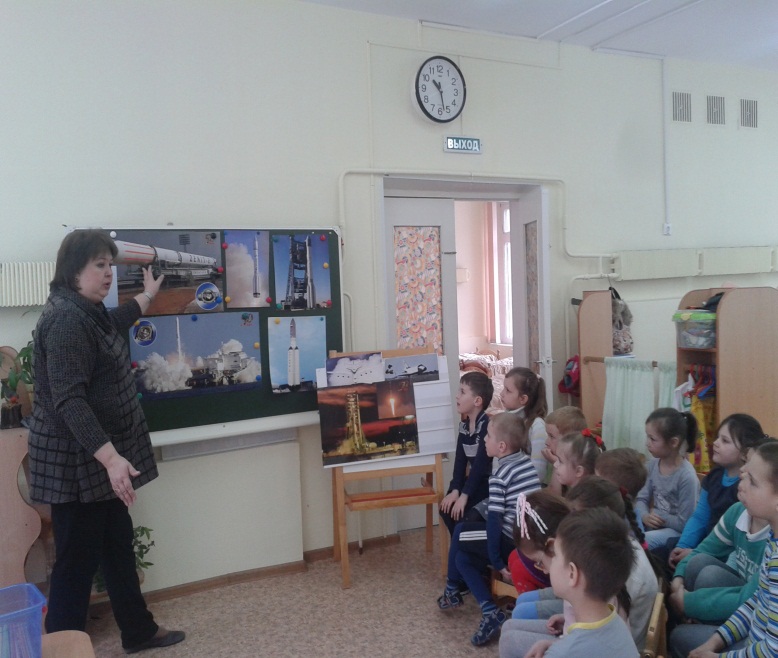 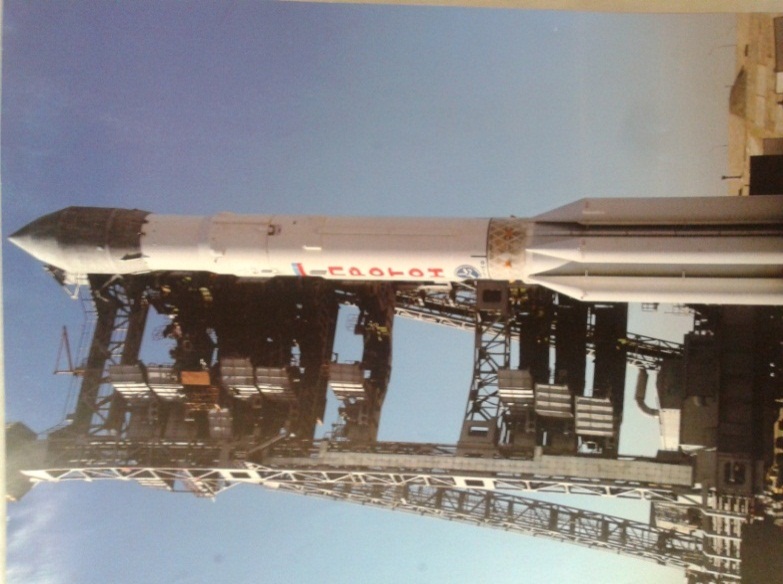 1 день
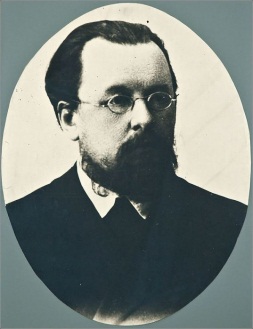 Педагог обсуждает с детьми. Кто первый создал ракету? ЗАТРУДНЕНИЕ Создать первую ракету стоило многих трудов . Главный конструктор всех первых космических ракет был  Сергей Павлович Королёв .Он придумал, а затем сконструировал многоступенчатую ракету.-  рассматриваются иллюстраций разных видов ракет, выясняется, почему эти ракеты  разные.
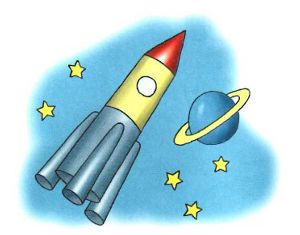 Организованная образовательная деятельность
Рисование
«Полет в космос»
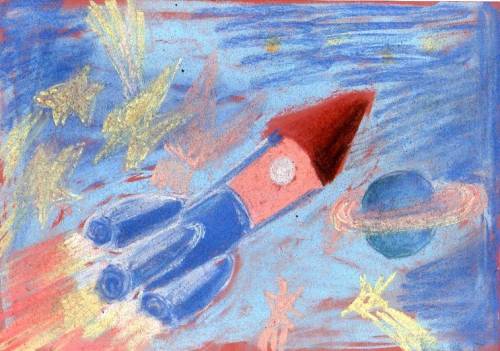 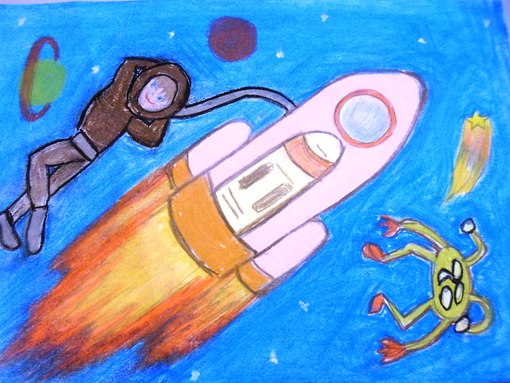 Задачи:
- научить изображать космический корабль, сочетая знакомые геометрические фигуры;
-продолжать формировать навыки выполнения приемов рисования мелками;
-закреплять желание рисовать
1день
.
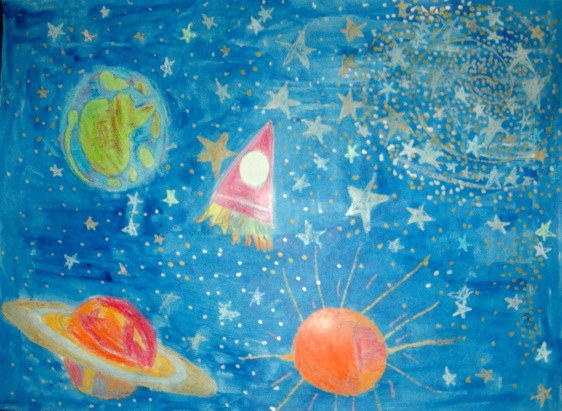 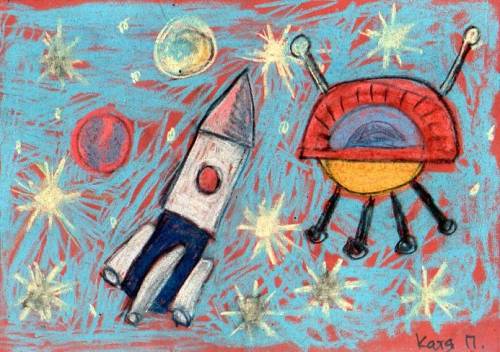 Образовательная деятельность в режимных моментах
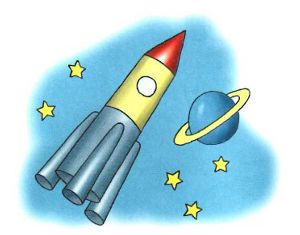 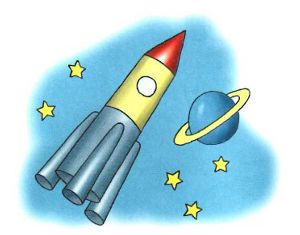 Организованная образовательная деятельность
«Как устроена ракета?»
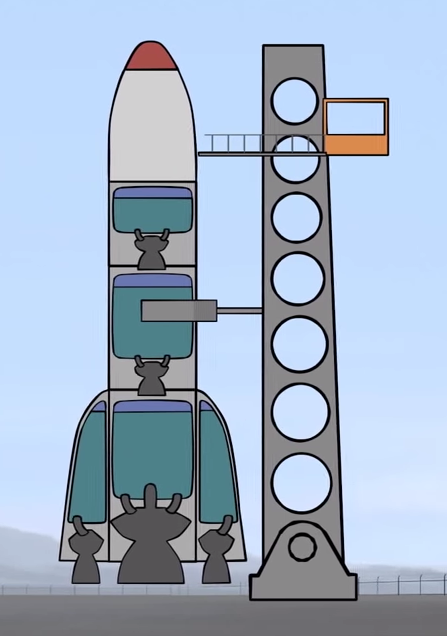 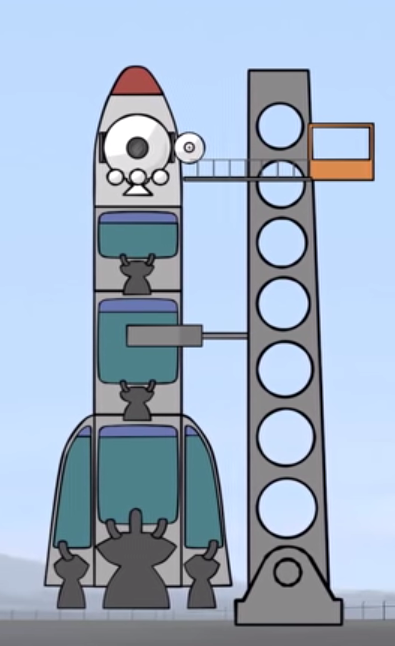 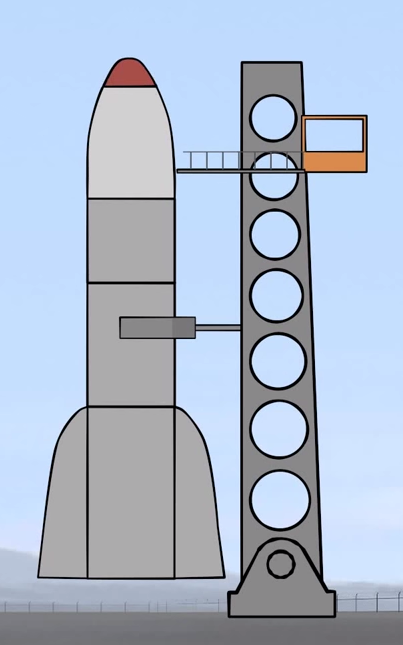 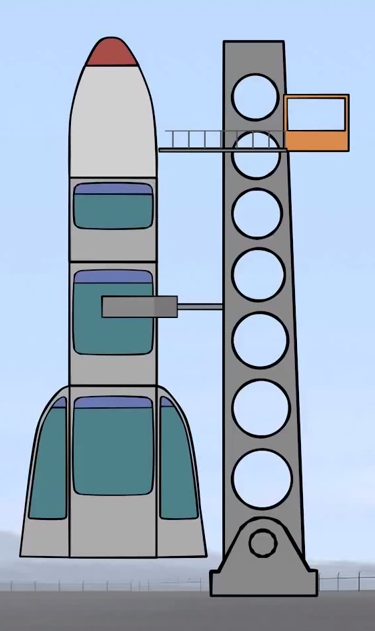 2 день
Ракета состоит из трех ступеней и отсека, где сидят космонавты
В каждой ступени находятся огромные баки с топливом
В каждой ступени установлены сопла. Сопло-это такая труба, которая поможет полететь вверх с огромной скоростью
Наверху установлен космический аппарат, на котором космонавты будут проводить космические исследования
Утром  играя с детьми в игры, педагог заметил у детей  ЗАТРУДНЕНИЯ при сборке моделей ракет. 
Занятие: Проводится беседа, при которой педагог
-  обсуждает с детьми, где создаются ракеты? В конструкторском бюро по проектированию и строительству  ракет и космических кораблей (познание); (показ картинок сборки ракеты):-  объясняет конструкцию ракеты, вводит новые понятия: ступень, отсек для космонавтов, баки, сопло, космический аппарат, пр.
- выясняется последовательность сборки ракеты.
Когда ракета построена, кто же на ней полетит?
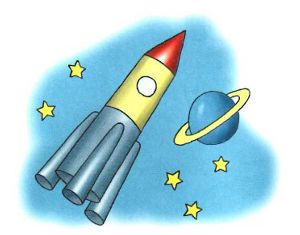 Организованная образовательная деятельность
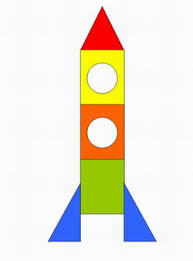 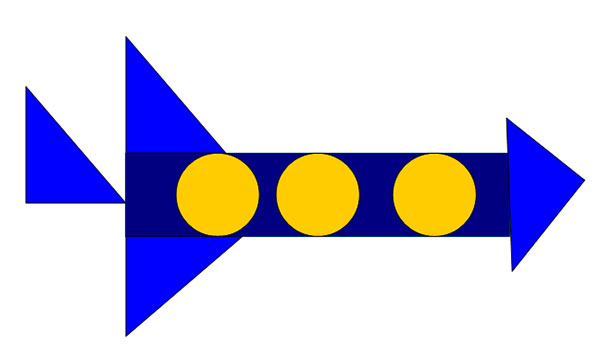 2 день
Дети собирают  изображения ракет из геометрических фигур,  проводятся дидактические игры и  упражнения математического характера, близких по сюжету к данной теме (развитие математических представлений).
Образовательная деятельность, осуществляемая в ходе режимных моментов
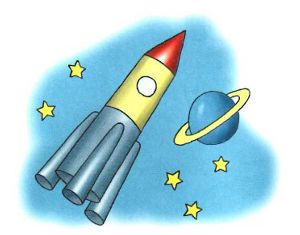 «Знакомство с профессиями людей, связанных с ракетой»
Утром организуется  сюжетно-ролевая игра «Космическое путешествие». Воспитатель, находясь сам в игровой ситуации, выполняя роль оператора-диспетчера полета, создает игровую ситуацию, при которой детям для полета нужно: построить ракету, собрать экипаж, подготовить ракету к полету, проверить состояние здоровья экипажа.
Кто же это будет делать? Кто первый из людей полетел в космос? Кто из космонавтов первый вышел в космос? ЗАТРУДНЕНИЕ
В ходе игры выбираются инженер, конструктор, строитель,
командир, штурман, космонавт-исследователь, техники,
 врач.
Также в ходе игры выбирается маршрут полета, рассматривается вид из космоса планеты Земля, космический корабль пролетает мимо планет Венера, Меркурий, экипаж высаживается на Марс, где  встречаются с марсианами. Между марсианами и землянами устанавливается дружба. Экипаж успешно возвращается на Землю.
3 день
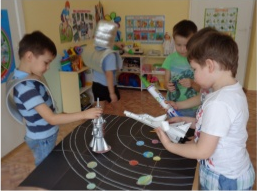 Организационно-образовательная деятельность
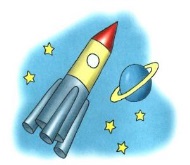 «Они были первыми»
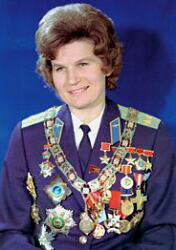 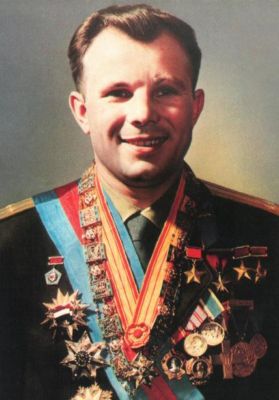 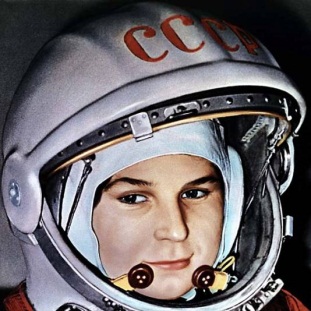 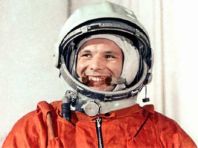 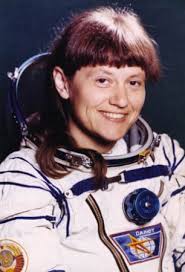 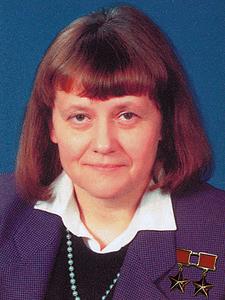 3 день
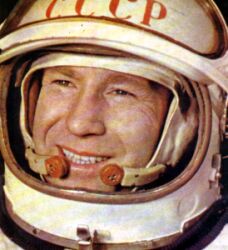 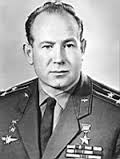 Педагог рассказывает детям о космических полетах, о том, что «Советский Союз был первой страной, пославшей в космос человека. Этим первым космонавтом был Юрий Гагарин. С тех пор много советских космонавтов побывало в космосе. Среди них – женщины-космонавты Валентина Терешкова, Светлана Савицкая (показывает портреты); космонавт, который первым вышел в открытый космос, - Алексей Леонов. Многие летали в космос не один раз и работали там несколько месяцев. Трудовые подвиги летчиков-космонавтов по достоинству оценила страна: они удостоены высоких наград. Их полетами восхищается не только наша страна, но и зарубежные друзья тоже. (Если дети заинтересуются, педагог может им рассказать о некоторых космонавтах).
Организационно-образовательная деятельность
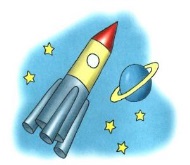 Объемная аппликация
«Космонавт»
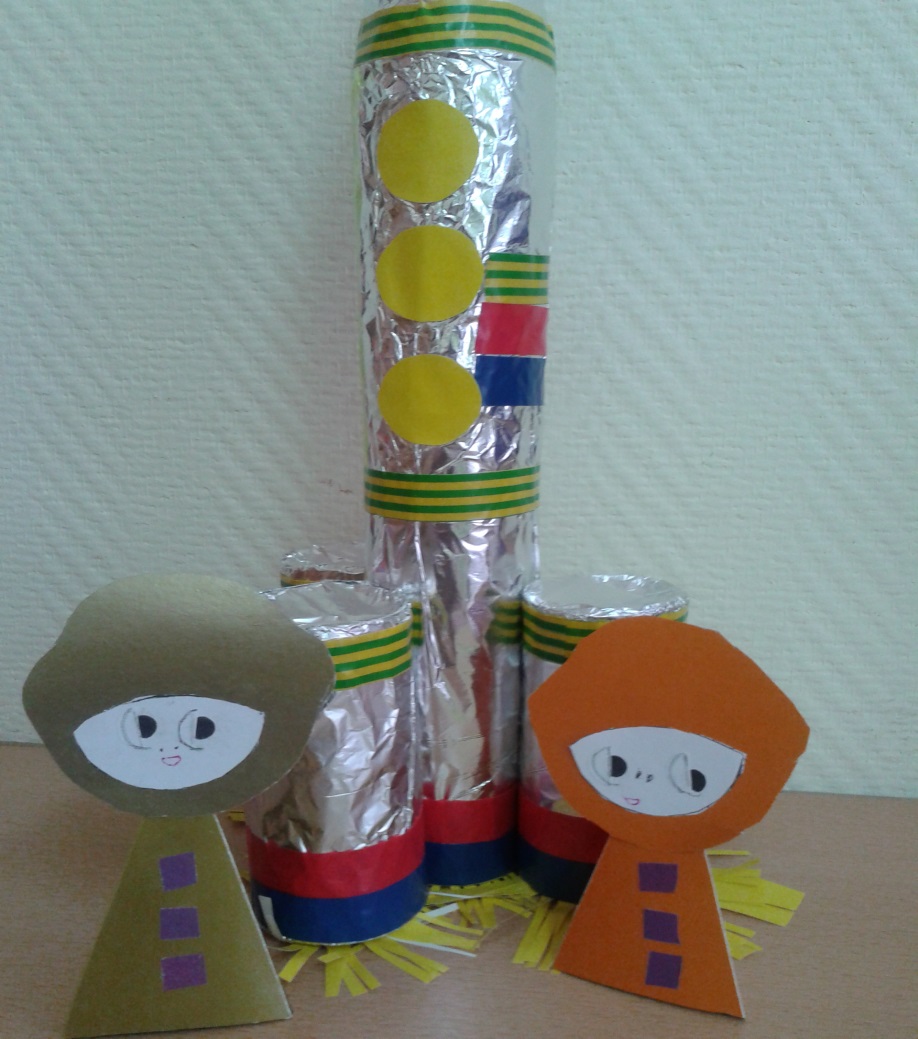 Задачи:
-закреплять технику объемной аппликации;
-развивать ручные умения, чувство формы, глазомер;
-воспитывать художественный вкус.
3 день
Организованная образовательная деятельность
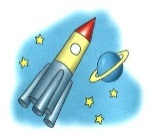 «Куда летит ракета?»
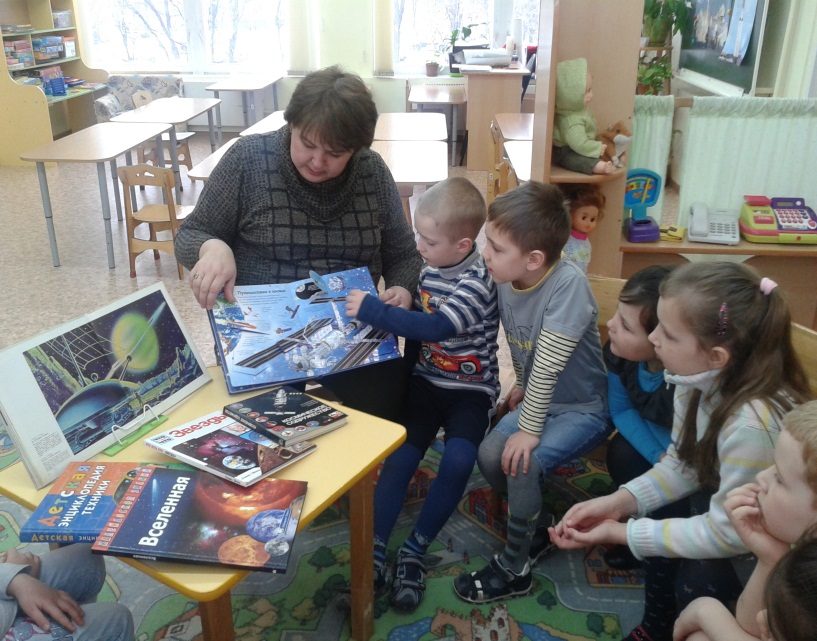 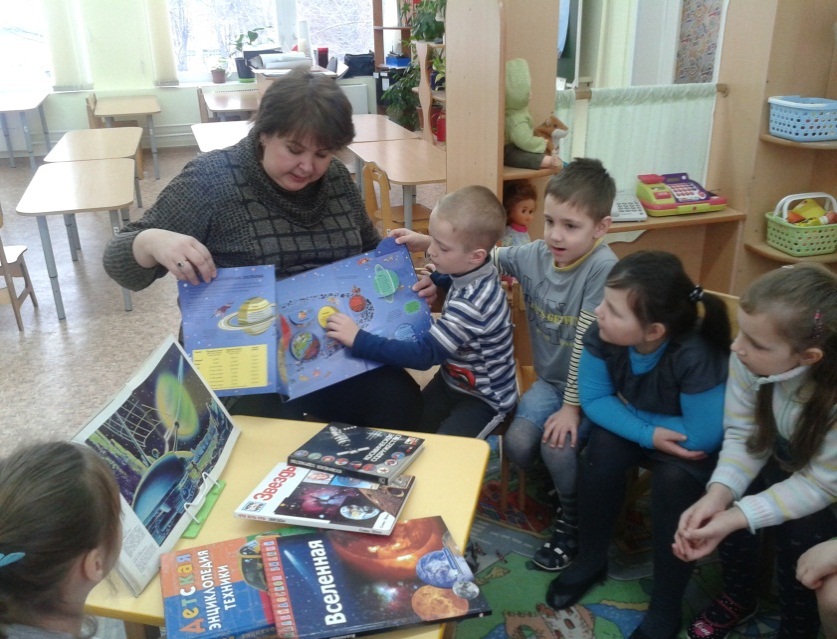 4 день
Утром, играя с детьми в игры, педагог заметил у детей  ЗАТРУДНЕНИЕ Куда же полетит ракета? Что такое космос?
На занятии перебираются  варианты: спросить у кого-то, посмотреть видеофильм, прочитать в книге (коммуникация).
-Вносятся книги о космосе, детские энциклопедии, зачитывается небольшие отрывки  о маршрутах ракет и космических станциях, о космосе, планетах .
    Далее  рассматриваются детские  энциклопедии, выясняется, о чем  в них пишут, чем они отличаются от обычных книг (художественная литература).
Организованная образовательная деятельность
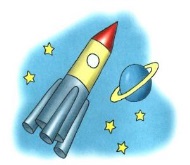 «Космический коллаж»
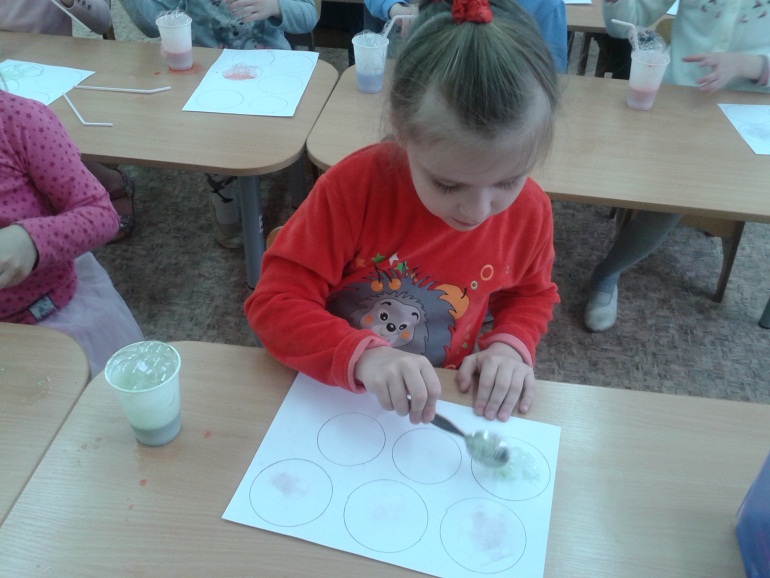 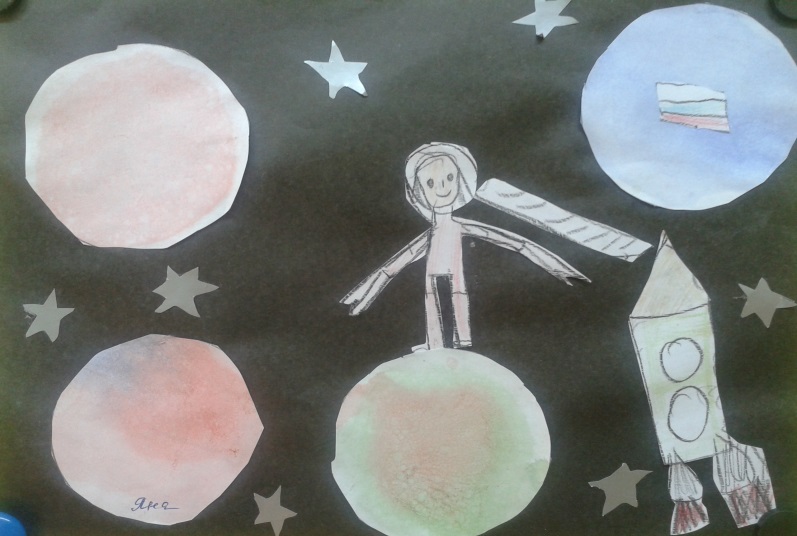 4 день
Педагог предлагает детям сделать «космический» коллаж, используя  технику рисования: цветными карандашами (ракеты, космонавты),  цветными мыльными пузырями (планеты), технику аппликации  вырезание звезд из цветной бумаги , нарисованных элементов  и наклеивания их на твердую основу
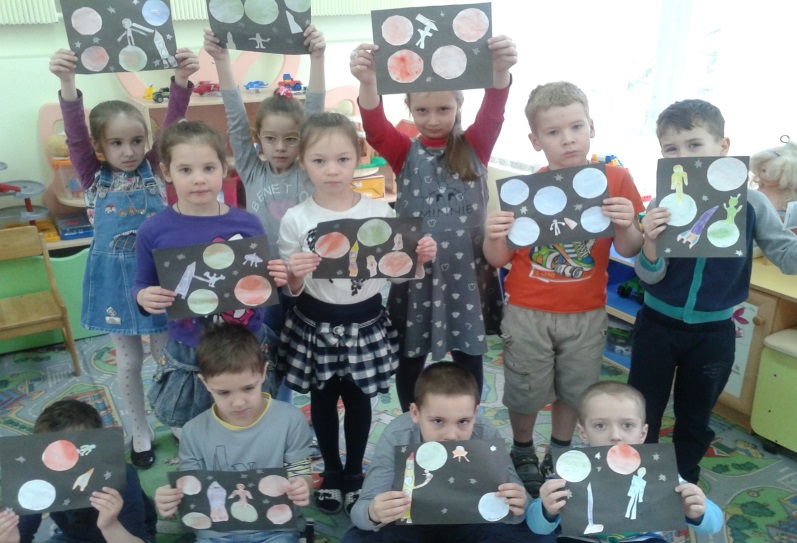 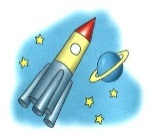 Организованная образовательная деятельность
«Откуда стартует ракета ?»
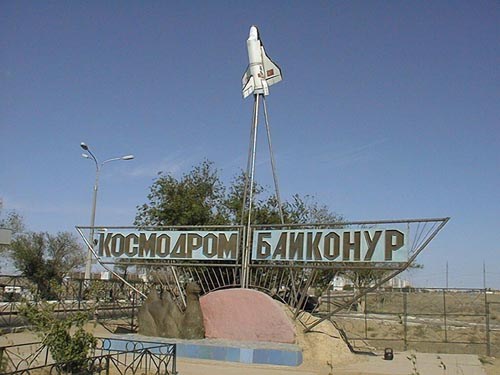 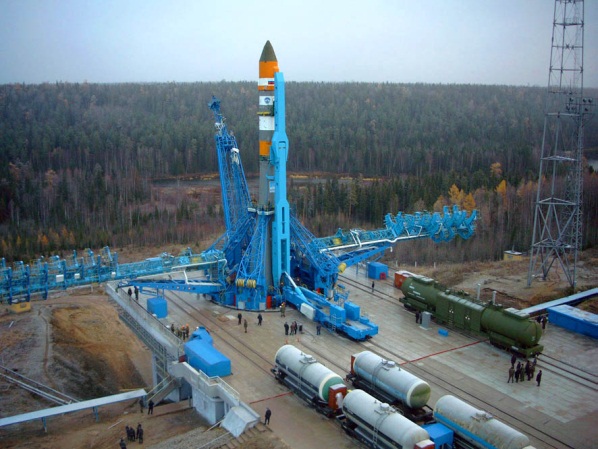 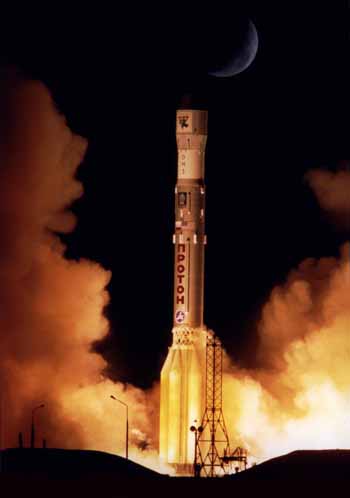 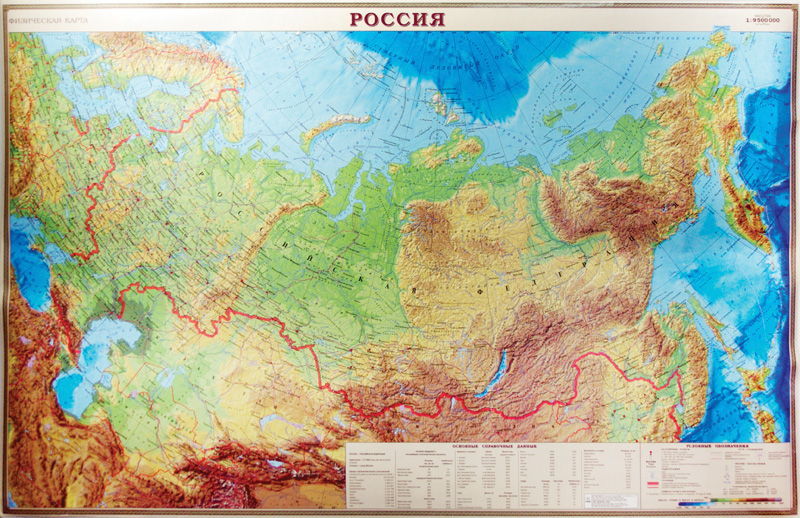 Космодром Плесецк
5 день
Утром педагог организует речевую игру, в ходе которой сталкиваются с ЗАТРУДНЕНИЕМ: дети не знают, как взлетает ракета и откуда она стартует . 
Днем на занятии воспитатель объясняет детям, как взлетает ракета. Что у космической ракеты особый двигатель. Принцип его работы таков: перед полетом топливо, загруженное в баки ракеты, поджигают, оно начинает гореть и превращается в раскаленный газ. С огромной скоростью струя газа вырывается через сопло  и отталкивает ракету в противоположную сторону.
Знакомит с новым понятием «космодром» ‒ территорией, где находятся все сооружения, которые нужны при запуске ракет (показывает космодром Байконур ‒ первый, крупнейший во все мире (в Казахстане) и Плесецк (в России) на карте)
Утром педагог организует речевую игру, в ходе которой сталкиваются с ЗАТРУДНЕНИЕМ: дети не знают, как взлетает ракета и откуда она стартует . 
Днем на занятии воспитатель объясняет детям, что у космической ракеты особый двигатель. Принцип его работы таков: перед полетом топливо, загруженное в баки ракеты, поджигают, оно начинает гореть и превращается в раскаленный газ. С огромной силой струя газа вырывается через сопло  и отталкивает ракету в противоположную сторону.
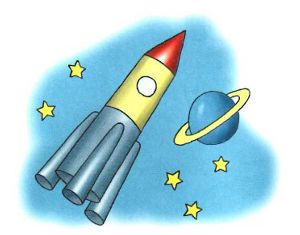 Взаимодействие с семьями детей
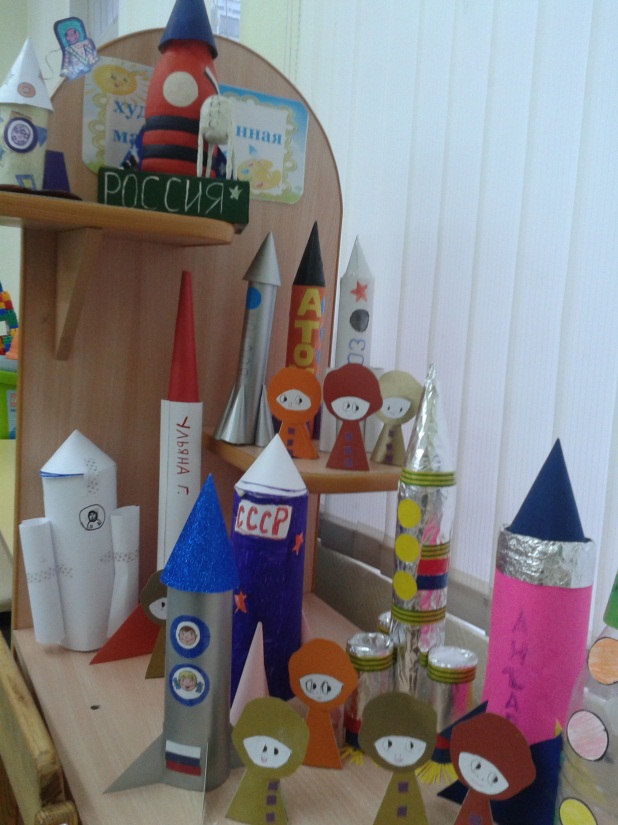 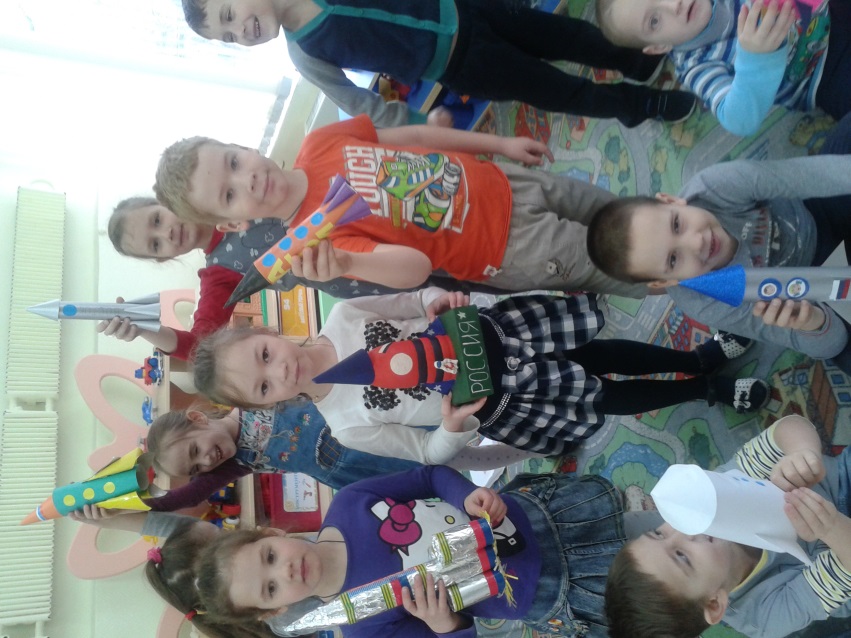 5 день
Детям предлагают тоже придумать необычную ракету, смастерить ее дома (конструирование) . Педагог обговаривает предстоящую работы с родителями детей (совместная деятельность в семье), и через неделю организует выставку ракет «Космодром», привлекая каждого ребенка к рассказу о поделке (коммуникация).
Самостоятельная деятельность детей
в течении недели
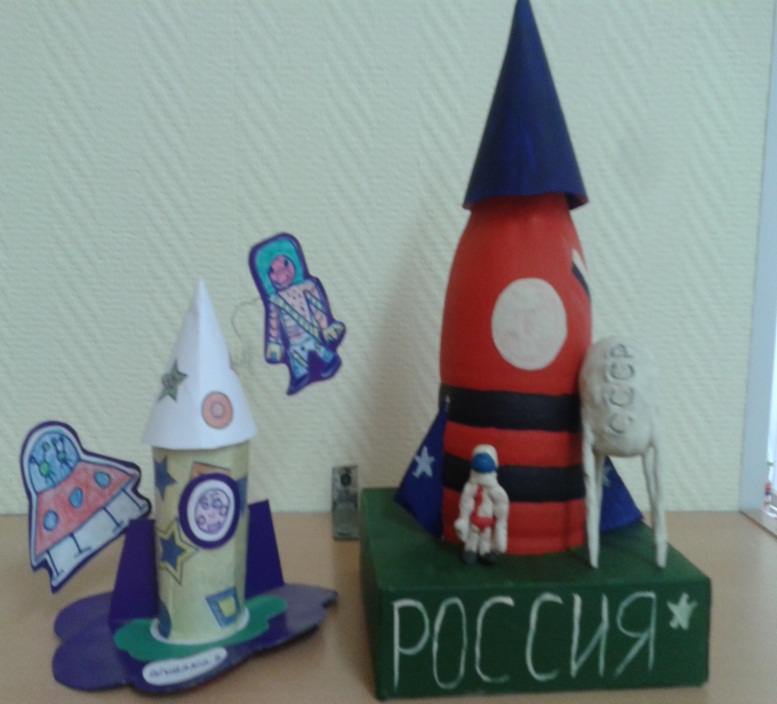 Сюжетно-ролевые игры; 
Свободное рисование; 
Рассматривание картинок, альбомов по теме;
Дидактические игры;
Конструирование по замыслу;
Экспериментальная деятельность и др.
Вывод
Данный проект:
способствовал расширению кругозора детей, развитию конструкторских навыков, умению моделировать, развитию творчества и изобретательности;
способствовал развитию совместной творческой деятельности детей со взрослыми
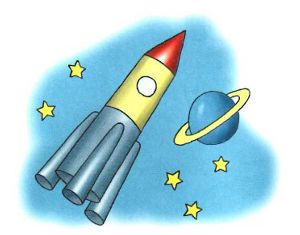